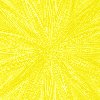 Формирование основ безопасности жизнедеятельности у дошкольников
Заместитель заведующего по ВМР
Попова 
Татьяна Валентиновна
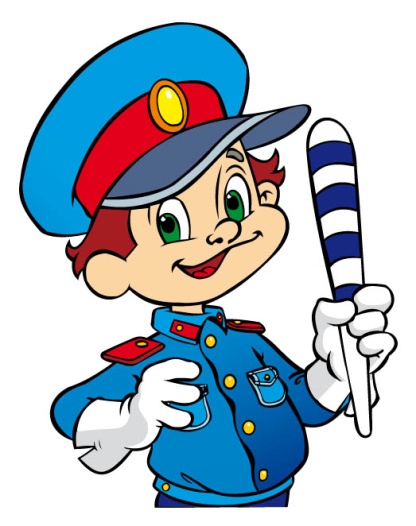 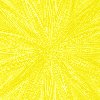 Безопасность
Это состояние защищенности жизненно важных интересов личности, общества и государства от внутренних и внешних угроз ( Закон РФ № 2446-1 «О безопасности»)
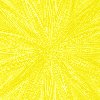 АКТУАЛЬНОСТЬ
Раннее информирование ребенка о правилах безопасного поведения, освоения им умений и навыков
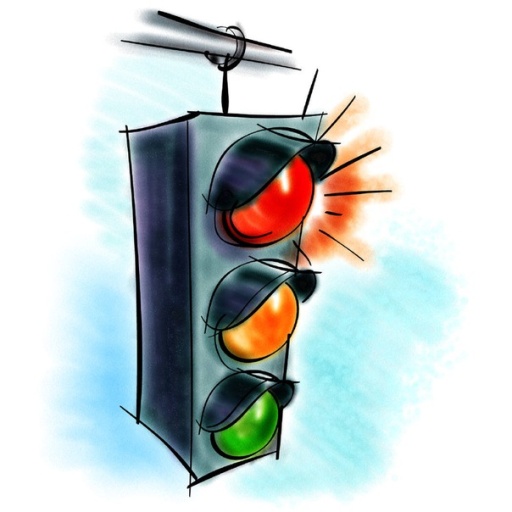 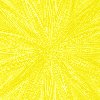 До введения ФГТ
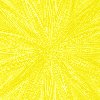 После введения ФГТ
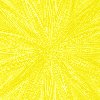 Направления работы
Содержание работы по проблеме обучения детей
Разработка форм организации деятельности ( с детьми, родителями, педагогами)
Подготовка наглядно-дидактического материала
Методическое сопровождение
Система планирования
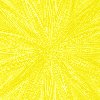 Итоги анкетирования родителей«Безопасность вашего ребёнка»
Попадал ли ваш ребёнок в опасную ситуацию дома, на улице, природе? 

Да-16%
Нет- 84%
Если бы ребёнок заранее знал о последствиях своего поведения, смог бы он избежать опасности?
Да – 60%
Нет-16%
Затруднились ответить – 26%
Знакомите ли вы своего ребёнка с правилами обращения с опасными предметами?

Да – 88%
Нет – 12%
Говорите ли вы с ребёнком о правилах поведения при контактах с незнакомыми людьми?
Да – 100%
Знает ваш ребёнок некоторые  правила дорожного движения?
Да – 95%
Нет – 5%
Формируя безопасное поведение ребёнка, вы действуете

Запреты – 12%
Объяснения – 88%
Поощряете ли вы ребёнка за соблюдение правил безопасного поведения?

Да -80%
Нет – 20%?
Придерживаетесь ли вы сами данных правил? 

Всегда – 47%
Часто – 45%
Иногда – 8%
Целесообразно ли проводить специально организованную деятельность по основам безопасности? 
Да – 98%
Нет – 2%
. Готовы ли вы принимать участие в обсуждении данных тем, проведении различных мероприятий, а также поддерживать и закреплять навыки безопасного поведения?

Да- 93%
Нет – 7%
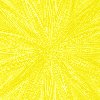 Уголки безопасности
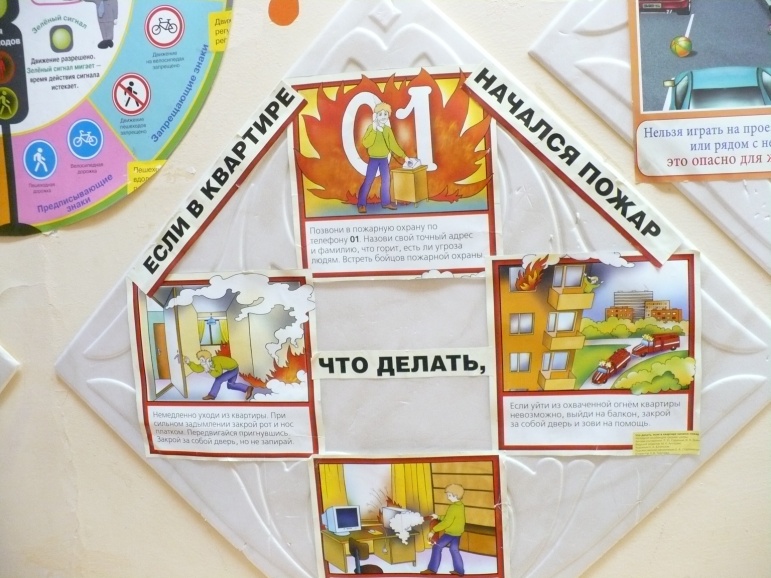 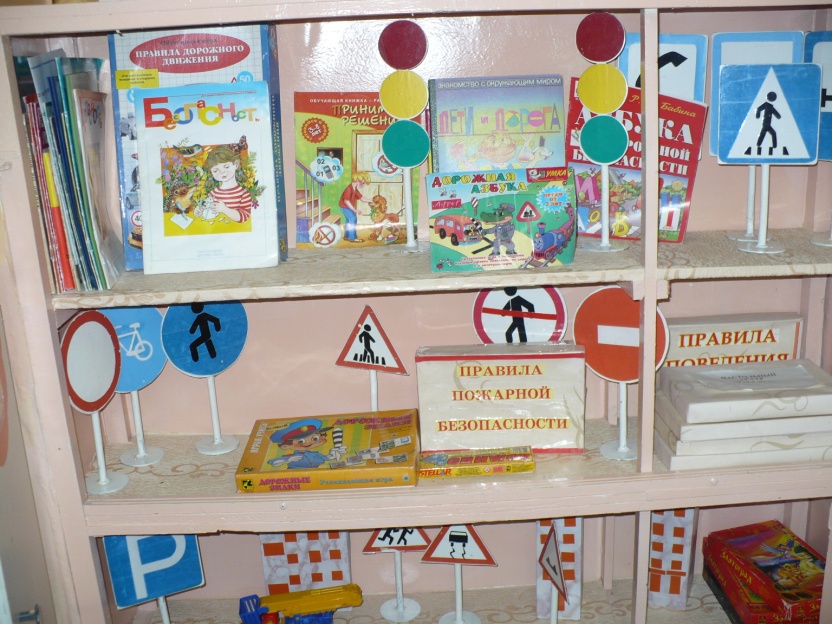 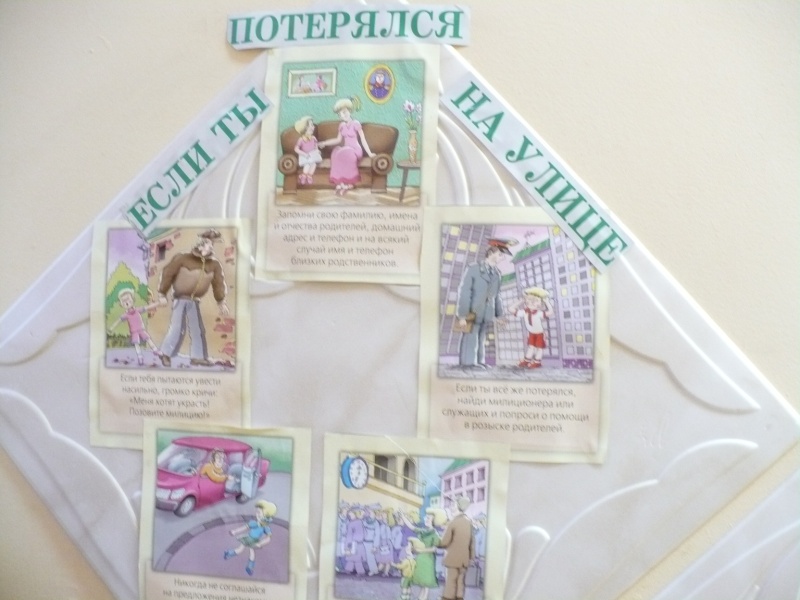 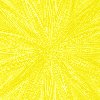 Макеты
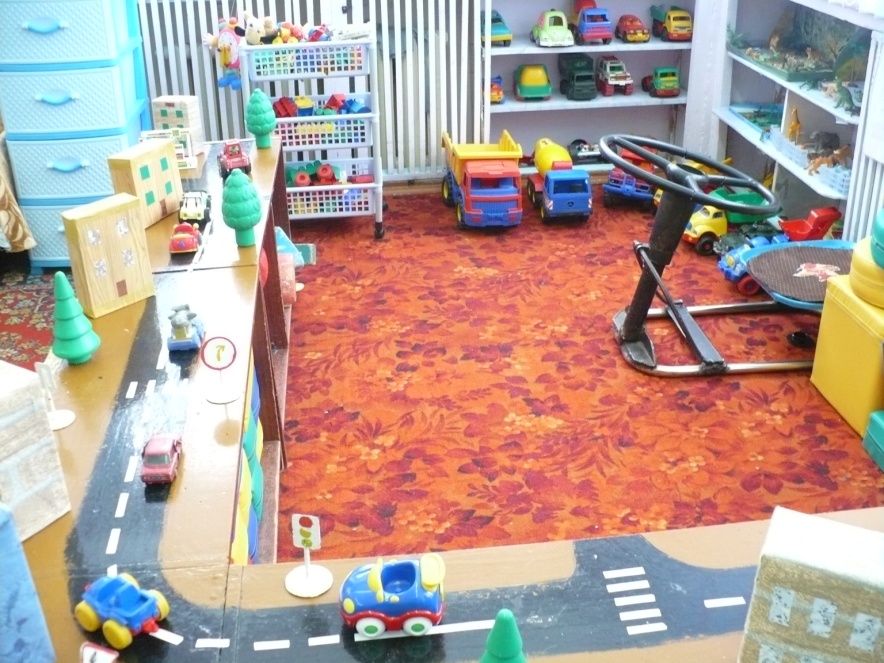 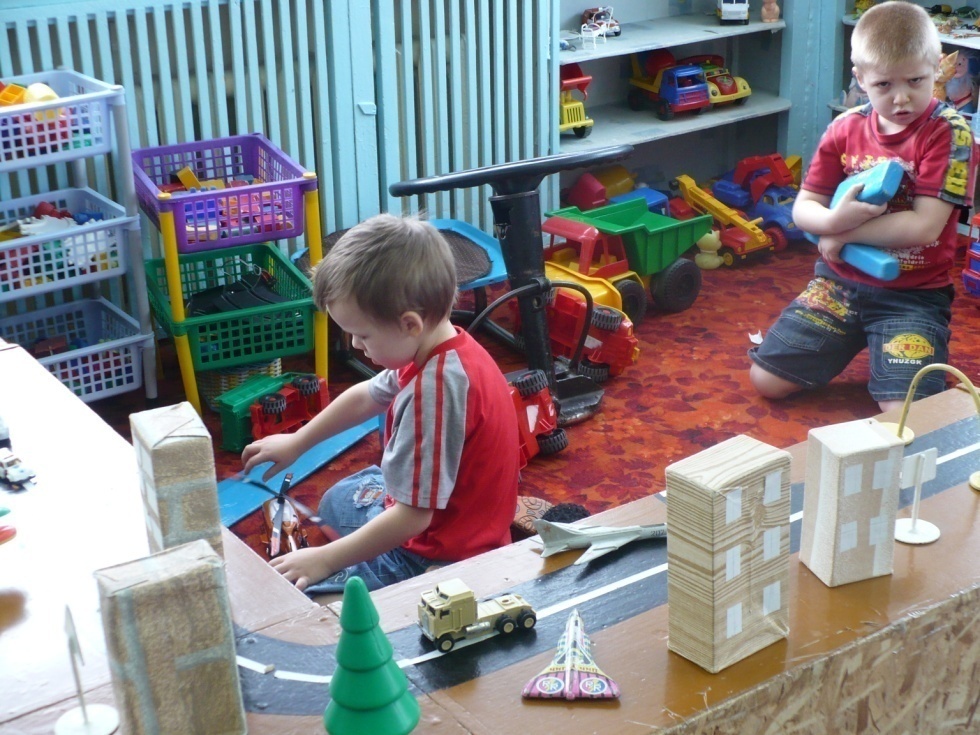 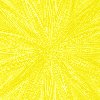 Наглядно-демонстрационный материал
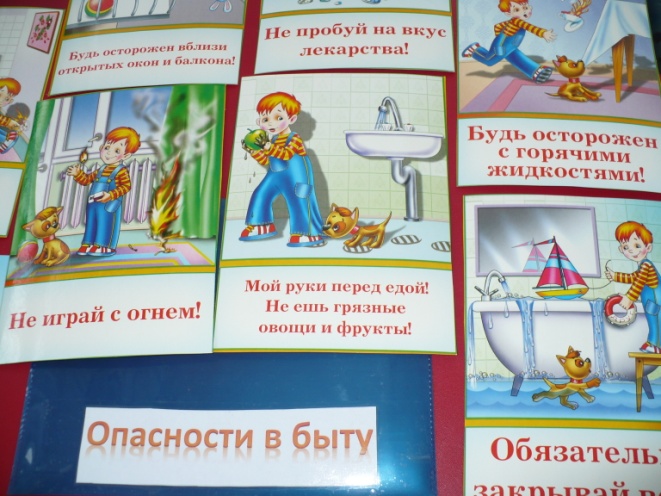 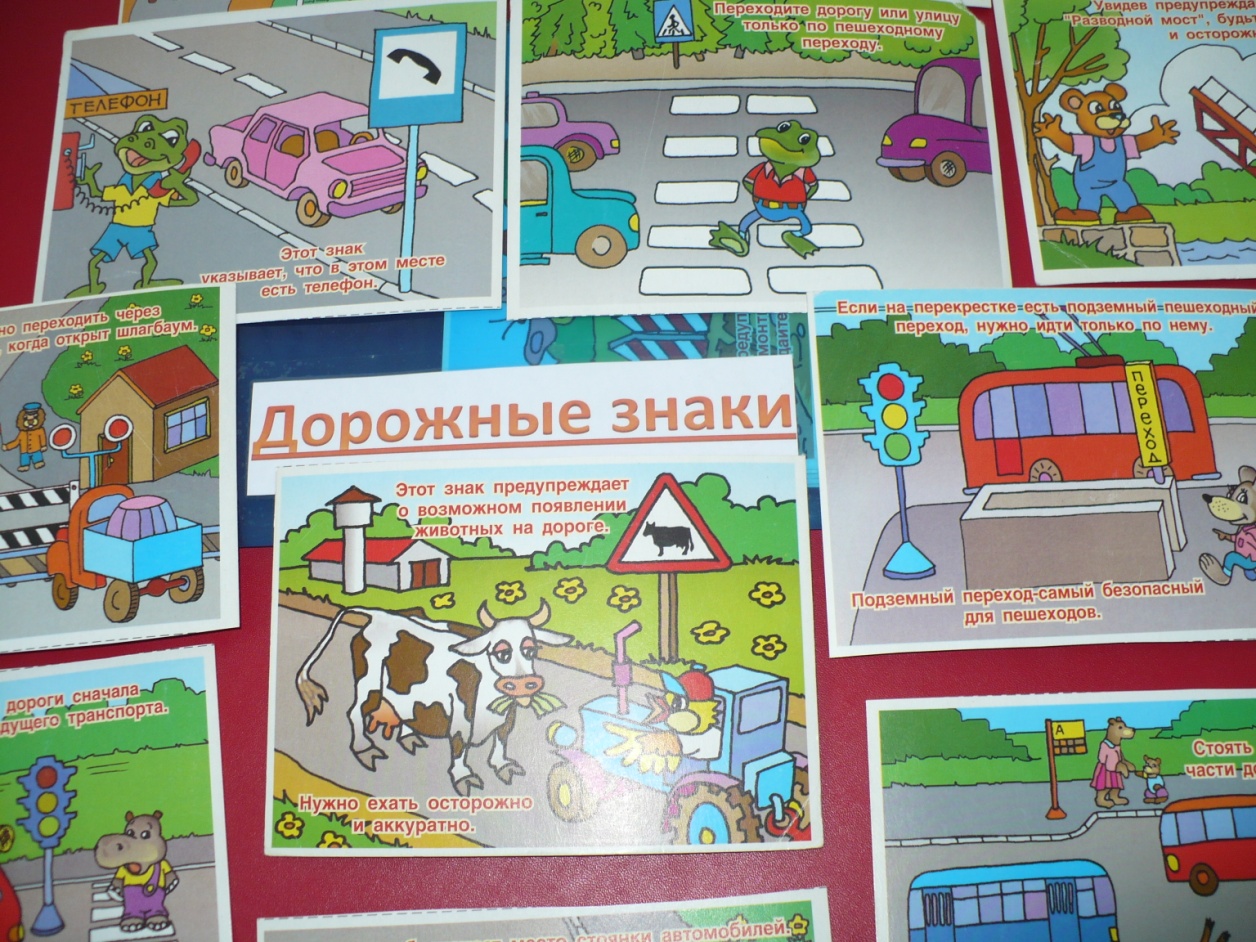 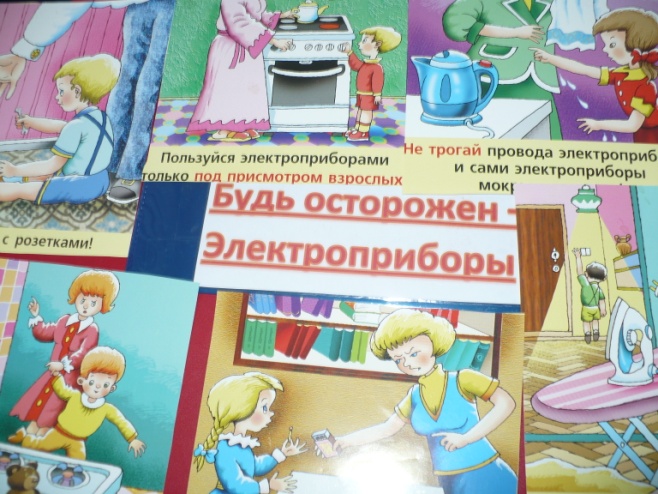 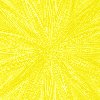 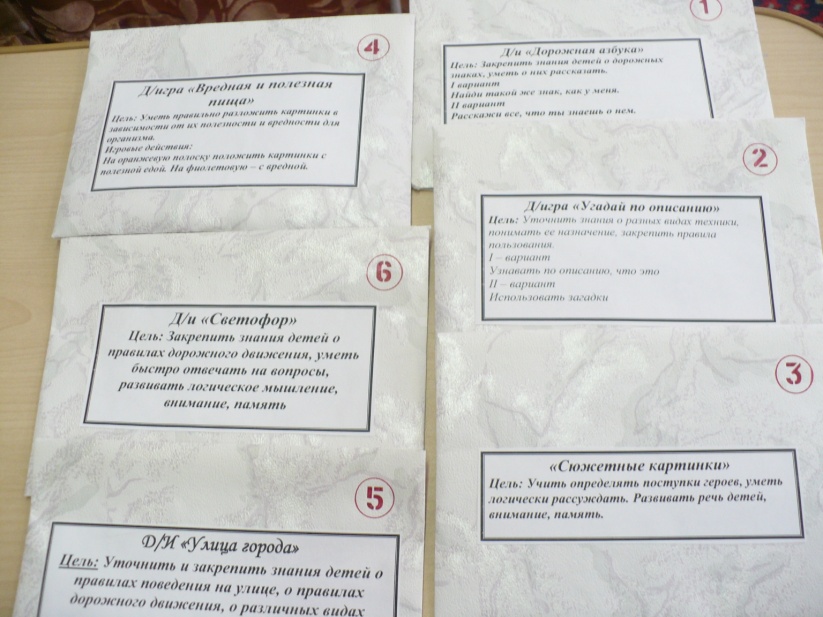 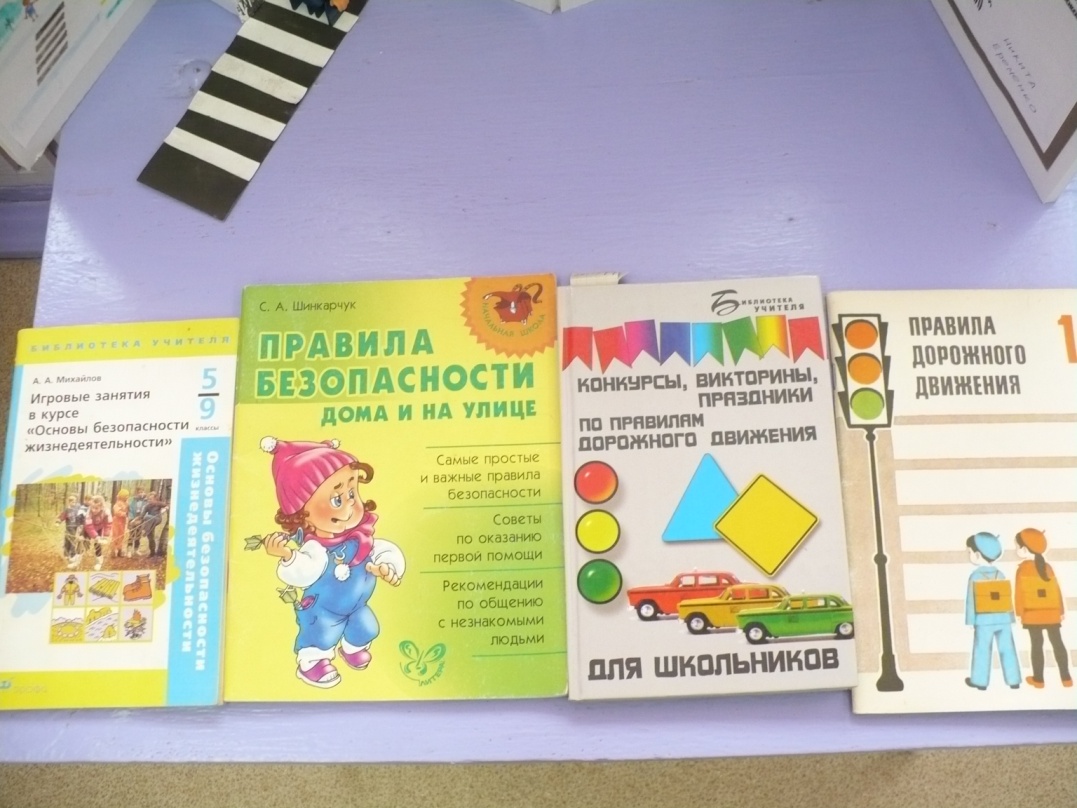 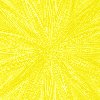 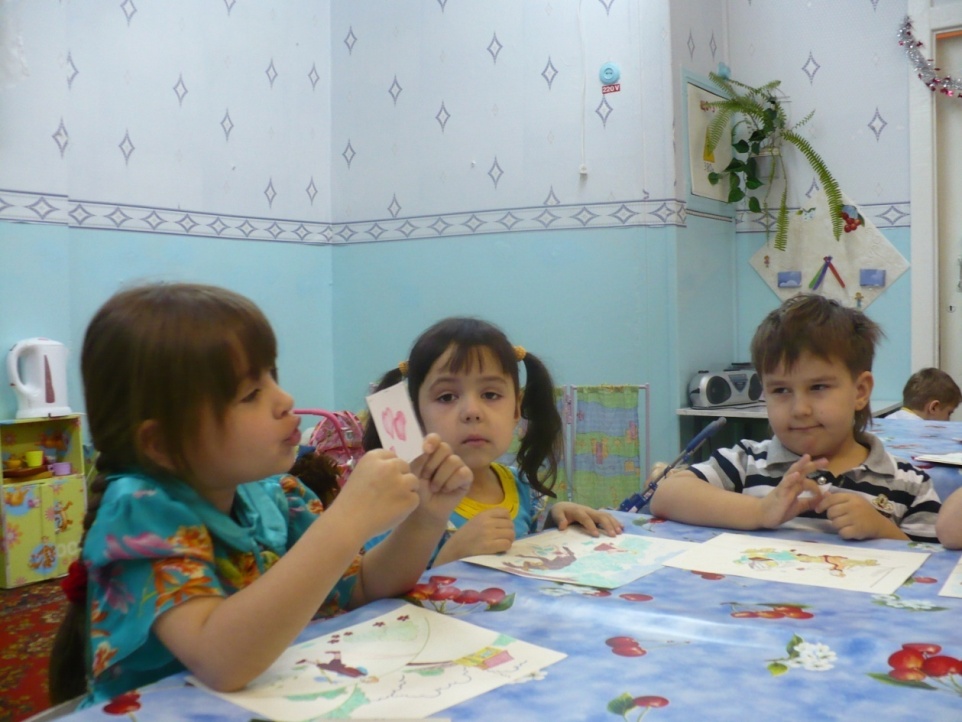 Настольные игры
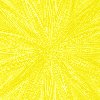 Совместная деятельность
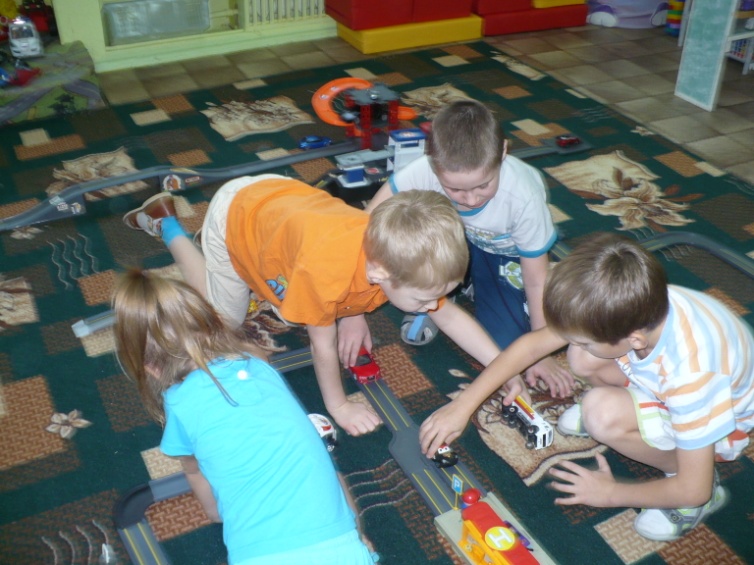 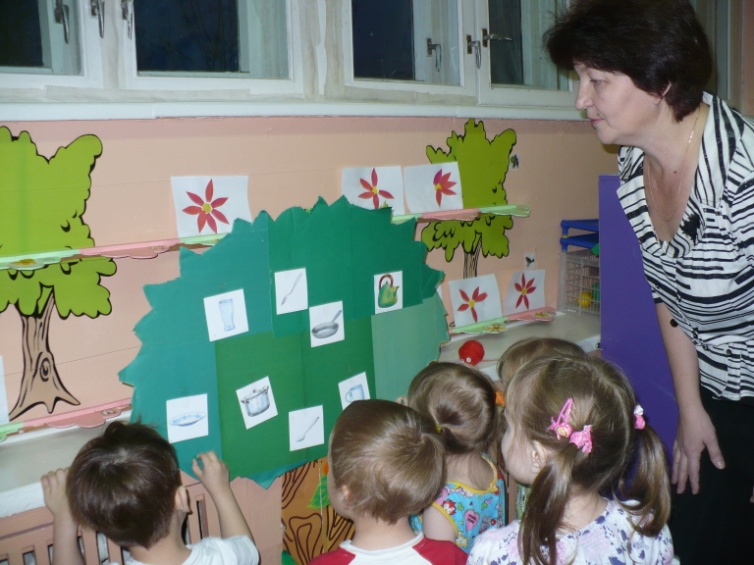 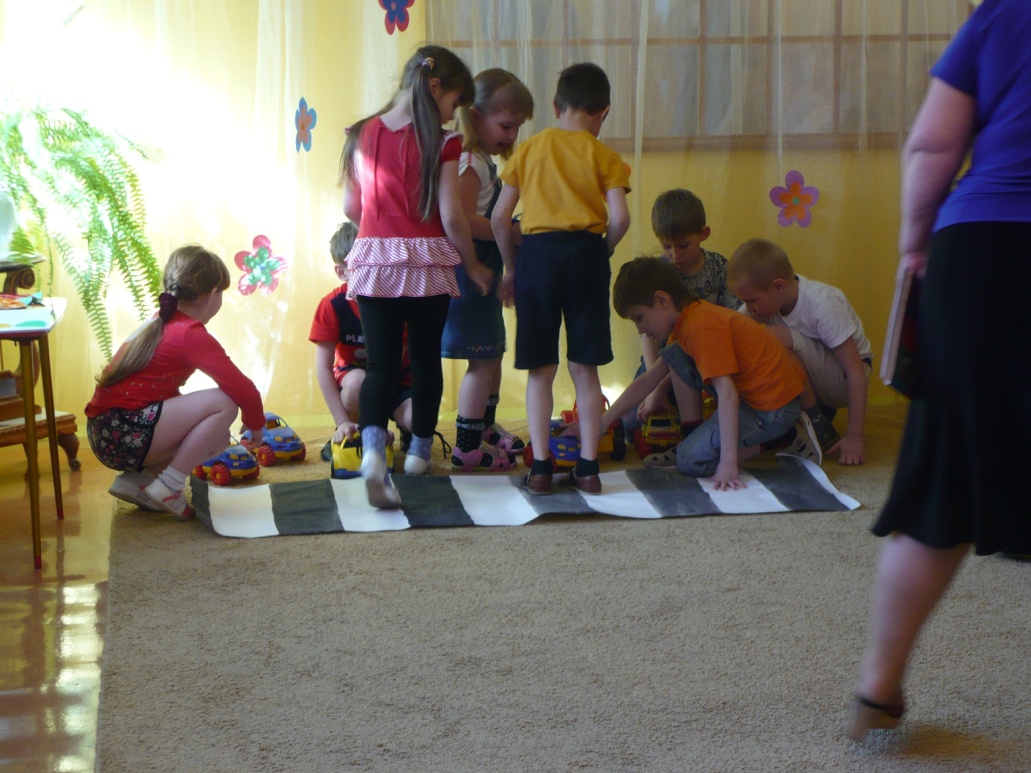 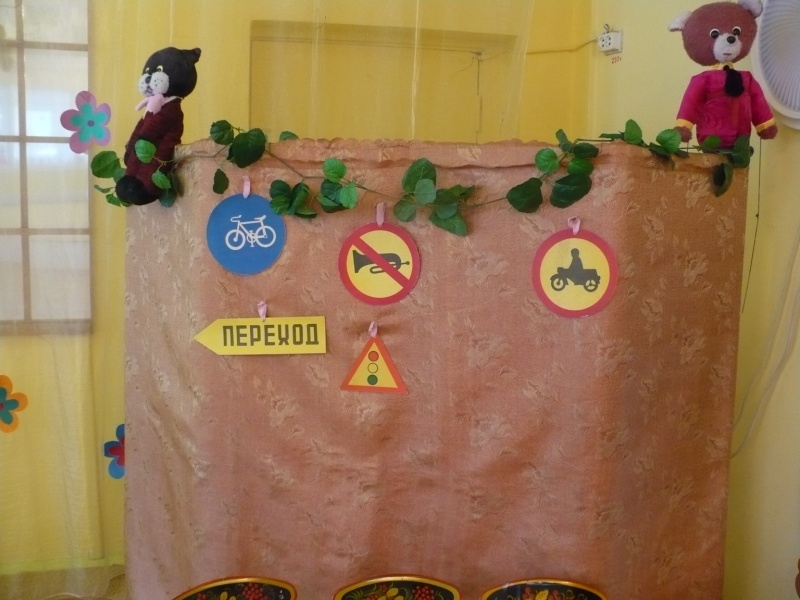 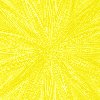 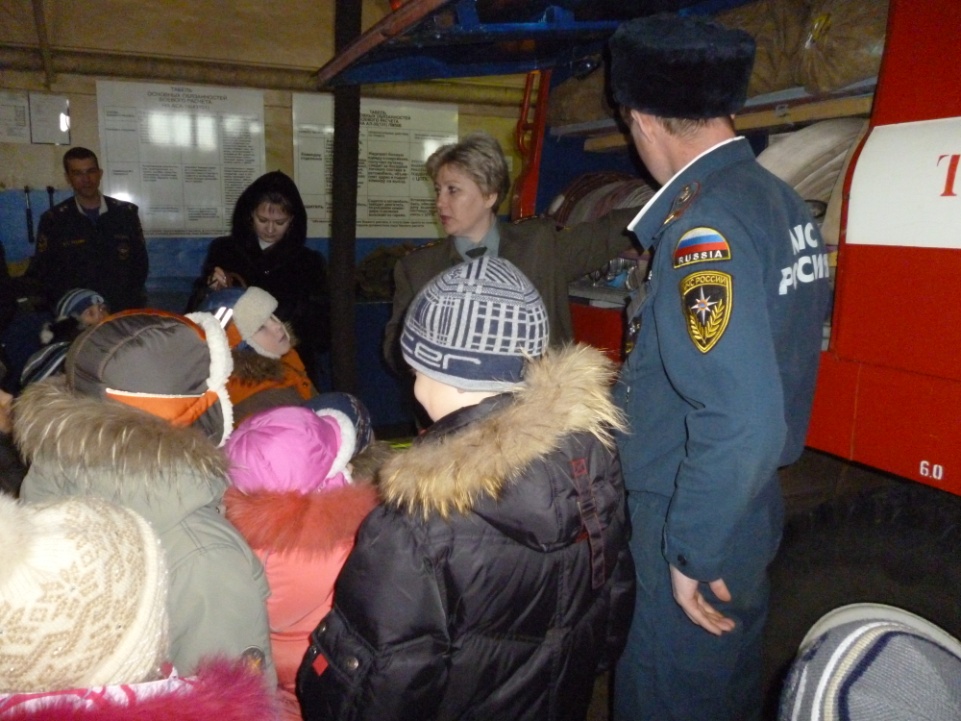 Экскурсия в пожарную часть
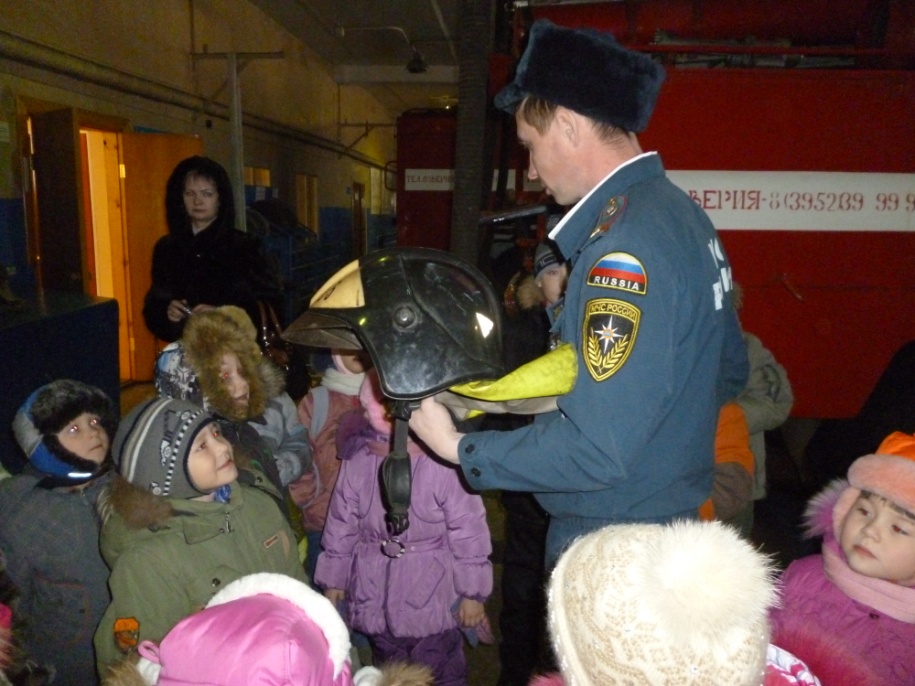 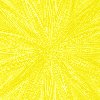 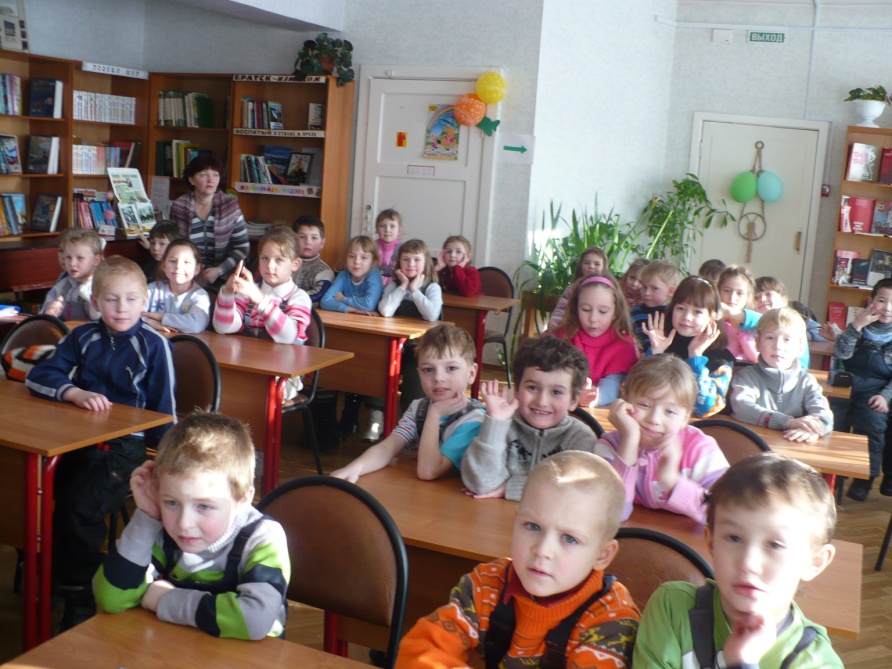 Экскурсия в библиотеку
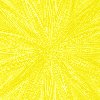 У ДОШКОЛЯТ В ГОСТЯХ АГИТБРИГАДА ЮИД ЛИЦЕЯ № 3
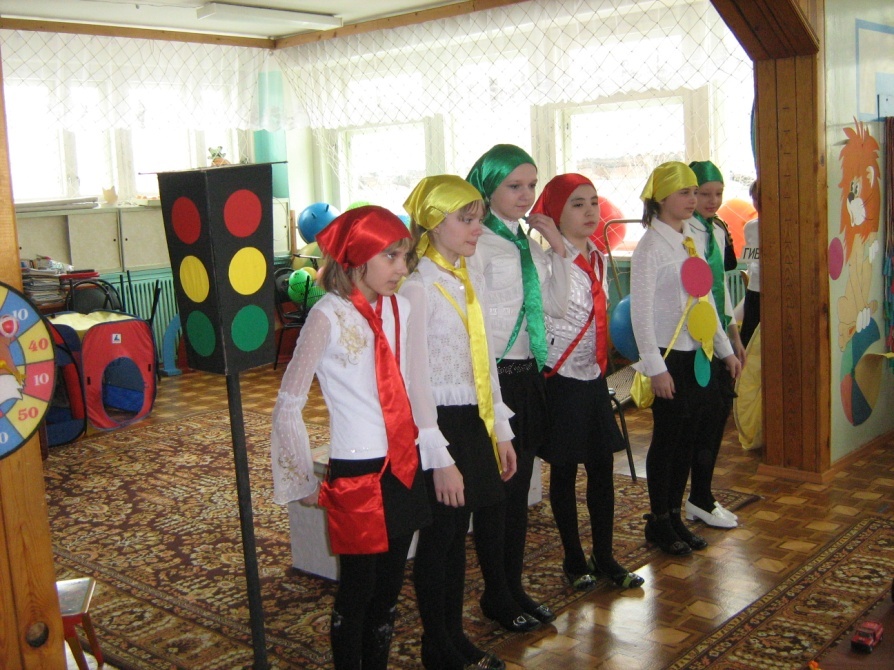 На  дорогах трудностей так много без сомненья,
Но их бояться нет у нас причин.
Потому, что правила движенья
Есть для пешеходов и машин.
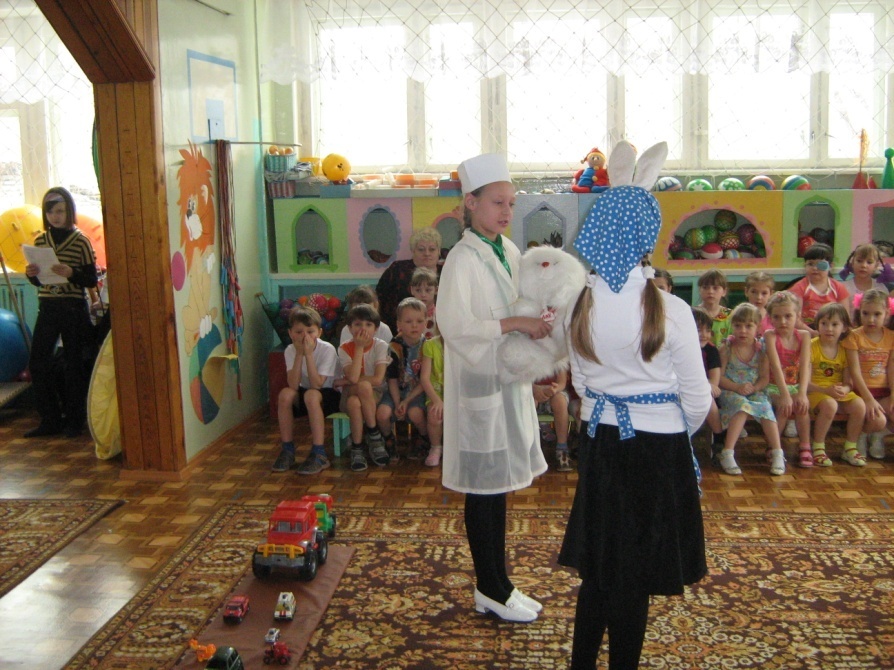 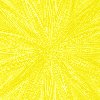 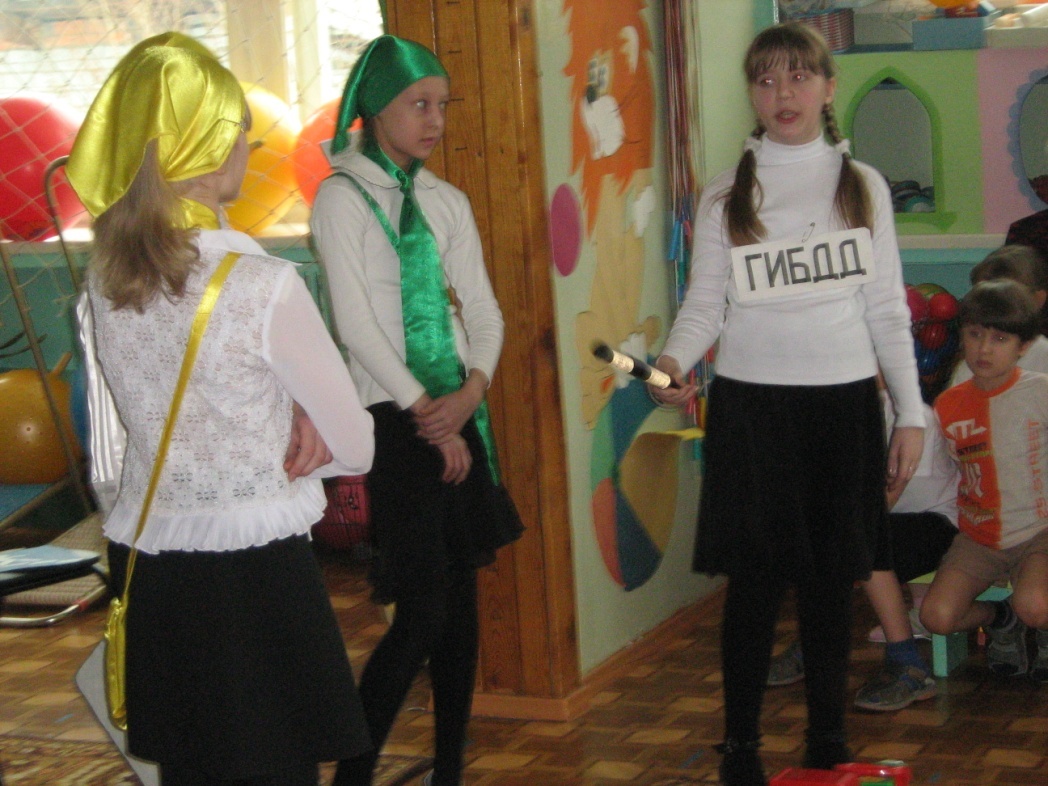 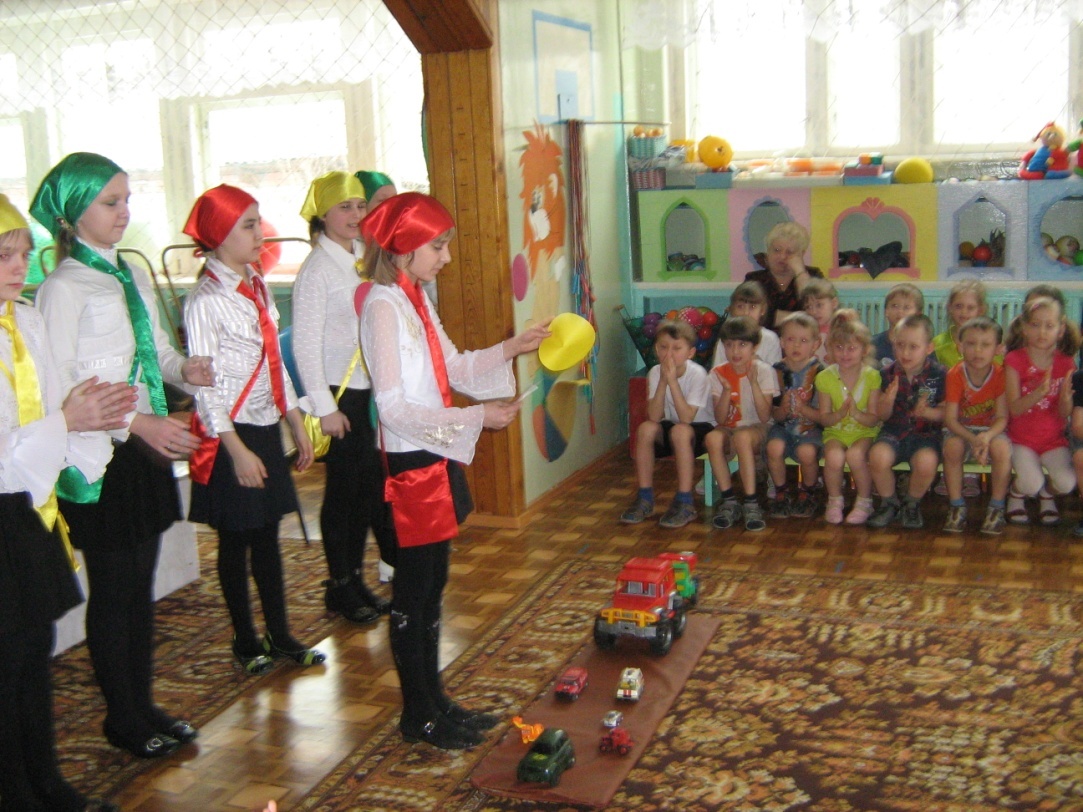 Хоть у вас терпенья нет – подождите: красный свет!Желтый свет на пути –Приготовьтесь идти.Свет зеленый впереди –Вот теперь переходи.
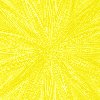 Обозначения центров в группах
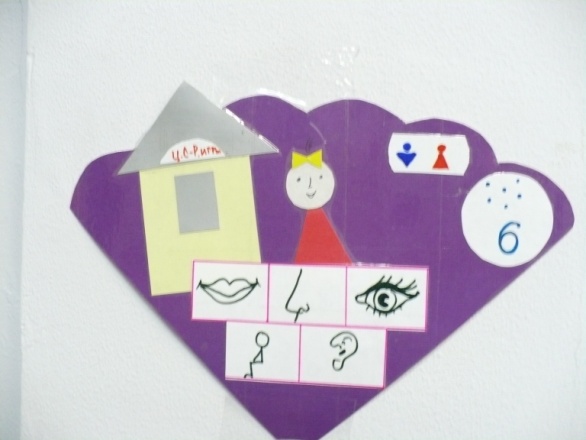 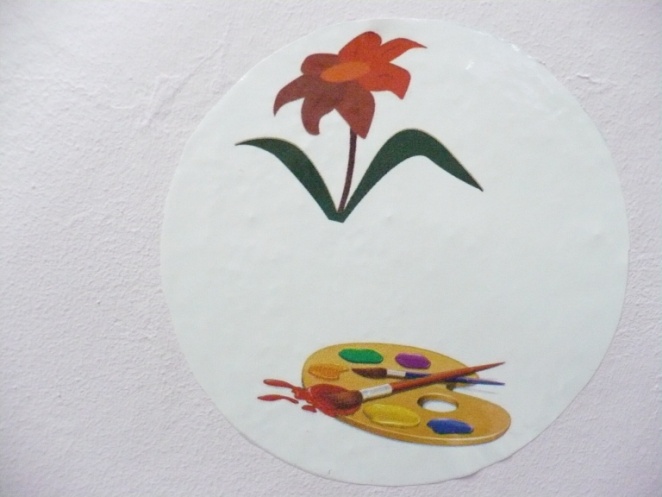 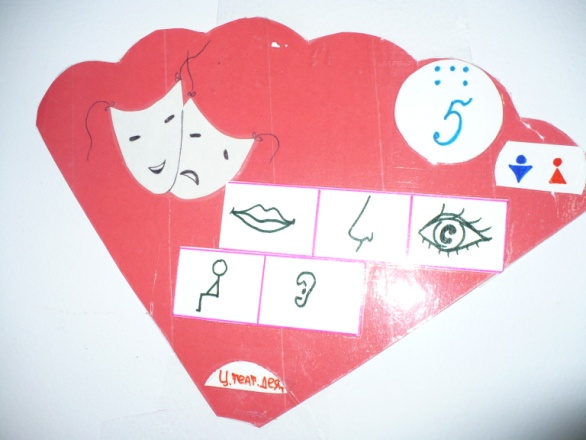 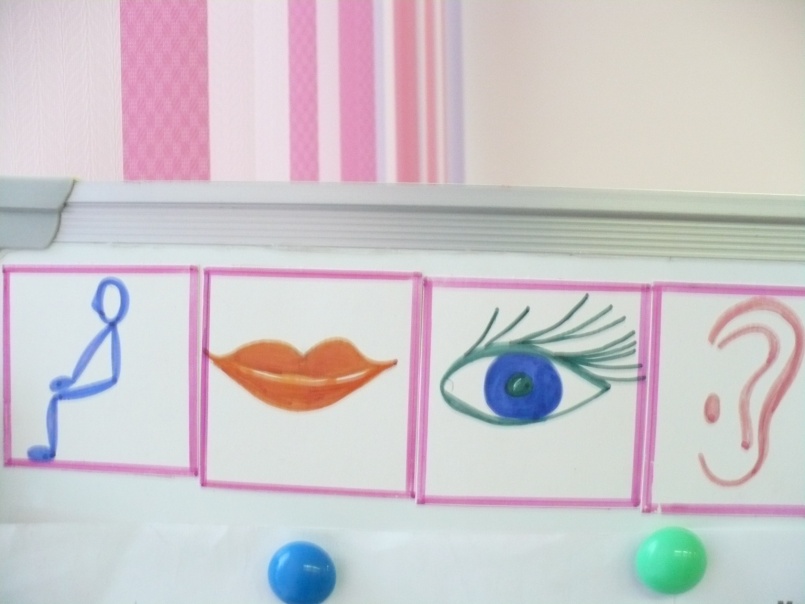 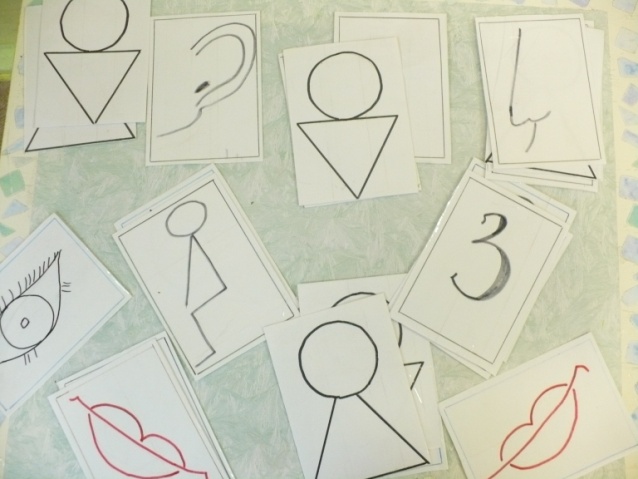 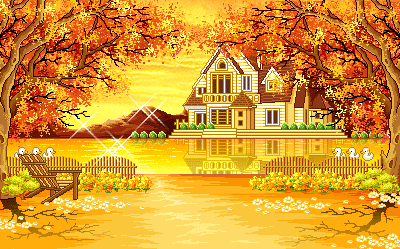 СПАСИБО ЗА ВНИМАНИЕ !